Tracking Pluvial-Related Expansion and Contraction of Water Bodies in the South Dakota Prairie Pothole Region Using the Landsat Record with an Object-Based Image Analysis Approach
MGIS Capstone Proposal
Nathan Roberts
[Speaker Notes: Good.]
Presentation Outline
Background

Study Area

Project Goals and Objectives

Methodology

Initial Results

Future Directions
Background: Prairie Pothole Region (PPR)
Land Area: 900,000 km2

Landscape includes depressions and low spots formed by glaciers

90% of private land classified as agriculture

Important habitat and flyway for birds

Landscape and land use susceptible to changes in climate especially to extreme changes in precipitation
Background: Climate Pluvial Years
Pluvial Month: precipitation exceeds 40% of monthly average (Findell and Delworth 2010)

PPR experienced pluvial precipitation during early 1990s

Resulted in formation and expansion of waterbodies

Flooded farmland, roads, and towns

Past studies have examined PPR response to pluvial precipitation but at smaller scales
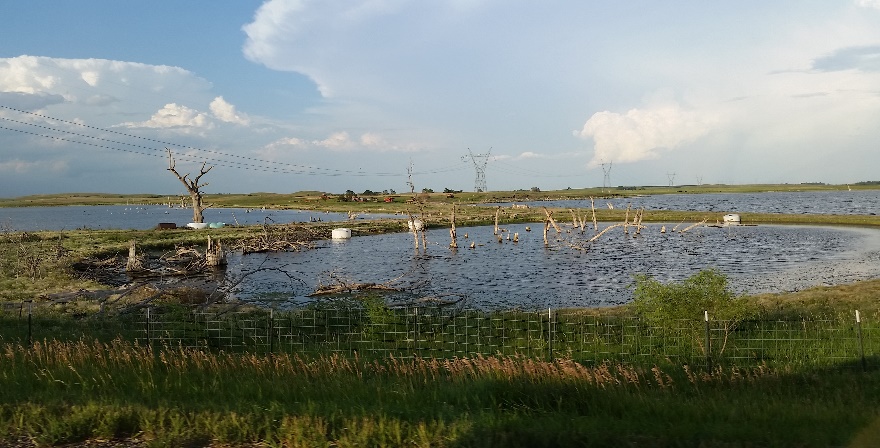 Background: Current Climate Conditions
Climate data proposes PPR is now experiencing dry conditions 

Current year to date precipitation amounts indicate PPR is in drought conditions

Field inspection suggests water bodies are retreating
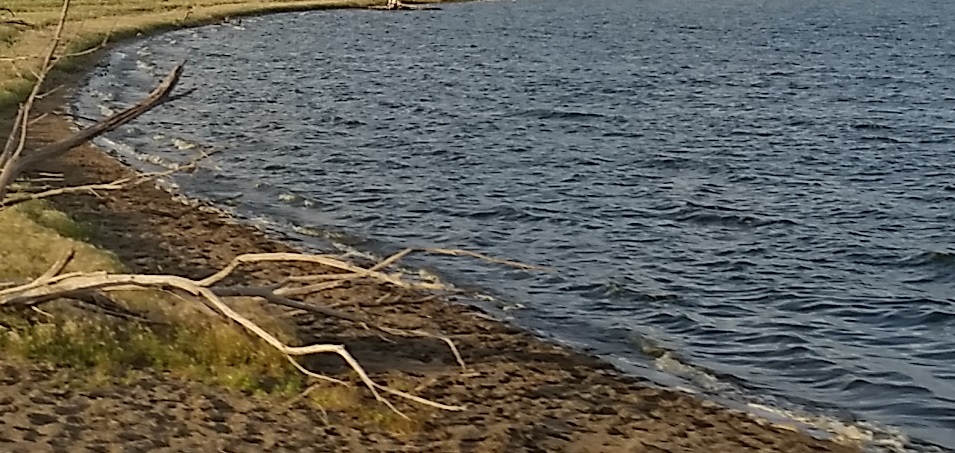 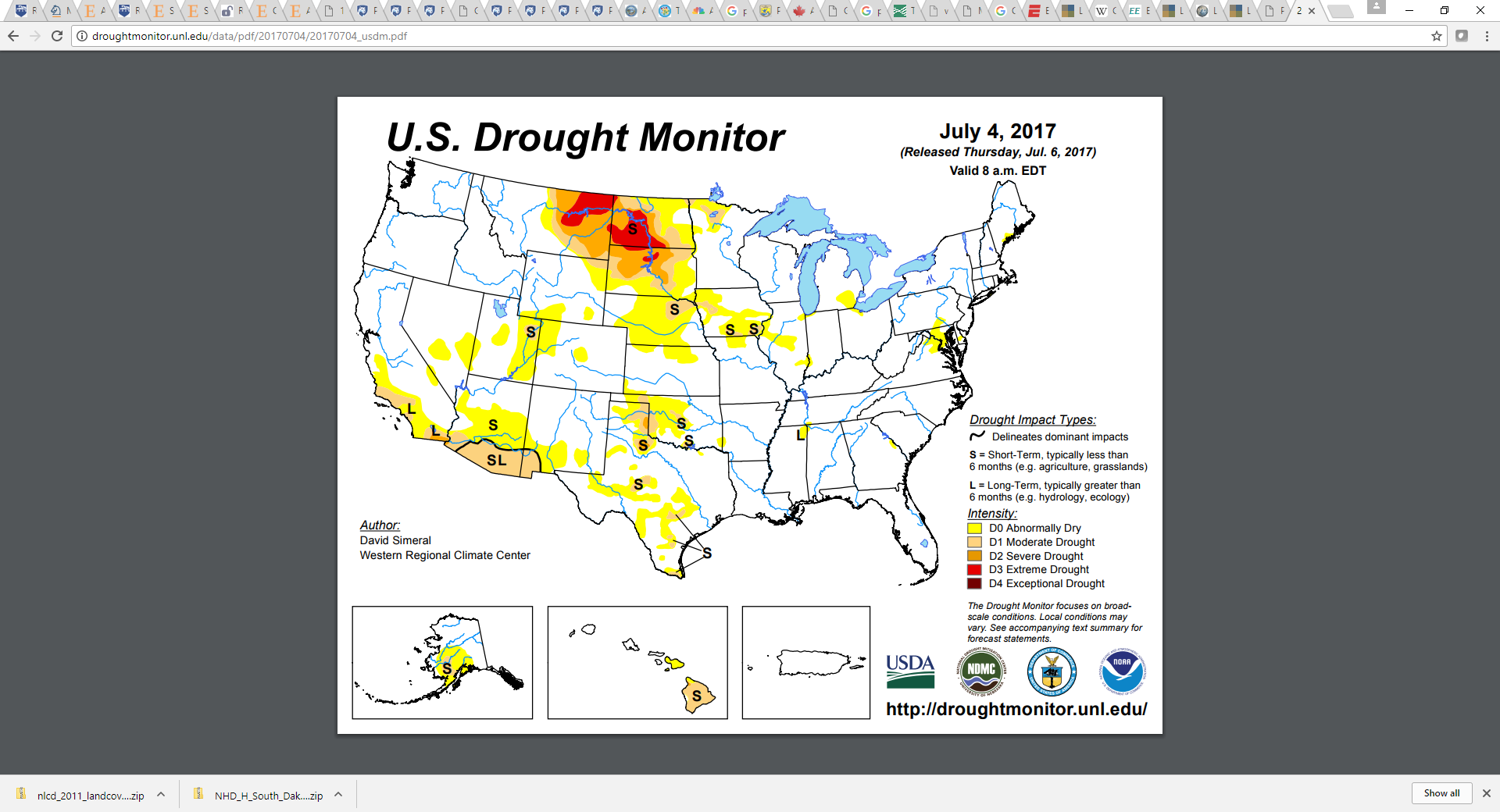 Study Area: South Dakota PPR
South Dakota PPR: ~65,107 km2

Dominated by row crop and pasture land

Composes almost all the suitable row crop production ground in the state

Agriculture has a $25 billion dollar annual impact on the state

Any disruption to agriculture or new means of management can have a profound effect
Research Question
Are areas that have been reclaimed from water bodies being farmed and if so what is being grown?
Project Goals and Objectives
Quantify farmland lost or gained to pluvial water bodies within the South Dakota PPR from 1986 to 2016

Quantify spatial/temporal relationships between the expansion and contraction of pluvial water bodies and precipitation received from 1986-2016

Determine what crops are currently being produced in areas that have seen pluvial water body retreat

Develop an automated framework for future studies involving large datasets within the PPR
Methods: Data Required
Landsat scenes from 1986 to 2016 used to construct an annual Landsat time series for the AOI
Scenes captured in June, July or August to correspond with peak growing season
Less than 10% cloud cover required
Sample Landsat Image
Methods: Data Required
Additional Datasets
Methods: Pre-Processing
Create Composite Band Rasters TM/ETM+
Create Clipped Composite Raster
Clip to AOI
Mosaic Rasters into 1 image
Acquire Landsat scenes
Clip to AOI
Mosaic Rasters into 1 image
Create Composite Band Rasters OLI
Create Clipped Composite Raster
Reclassify:
Open Water, Crops, Wetlands, Developed, Grassland/Pasture
Acquire NLCD
Create Clipped Reclassified NLCD
Clip to AOI
Acquire NASS CDL
Clip to AOI
Create Clipped CDL
Methods: Object Based Image Analysis
Segments image into objects based on like pixels
Used extensively to detect change in forest and crop lands
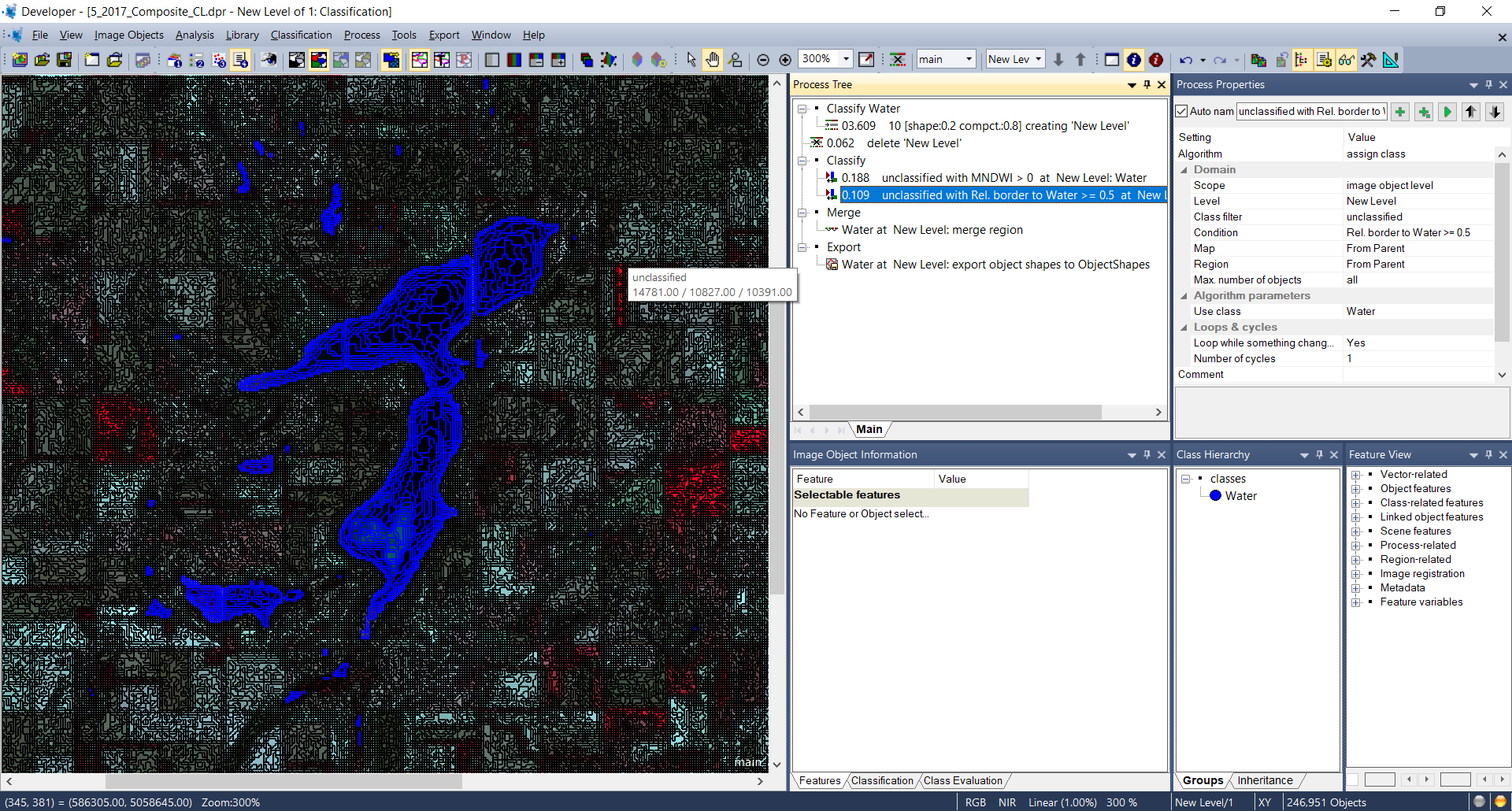 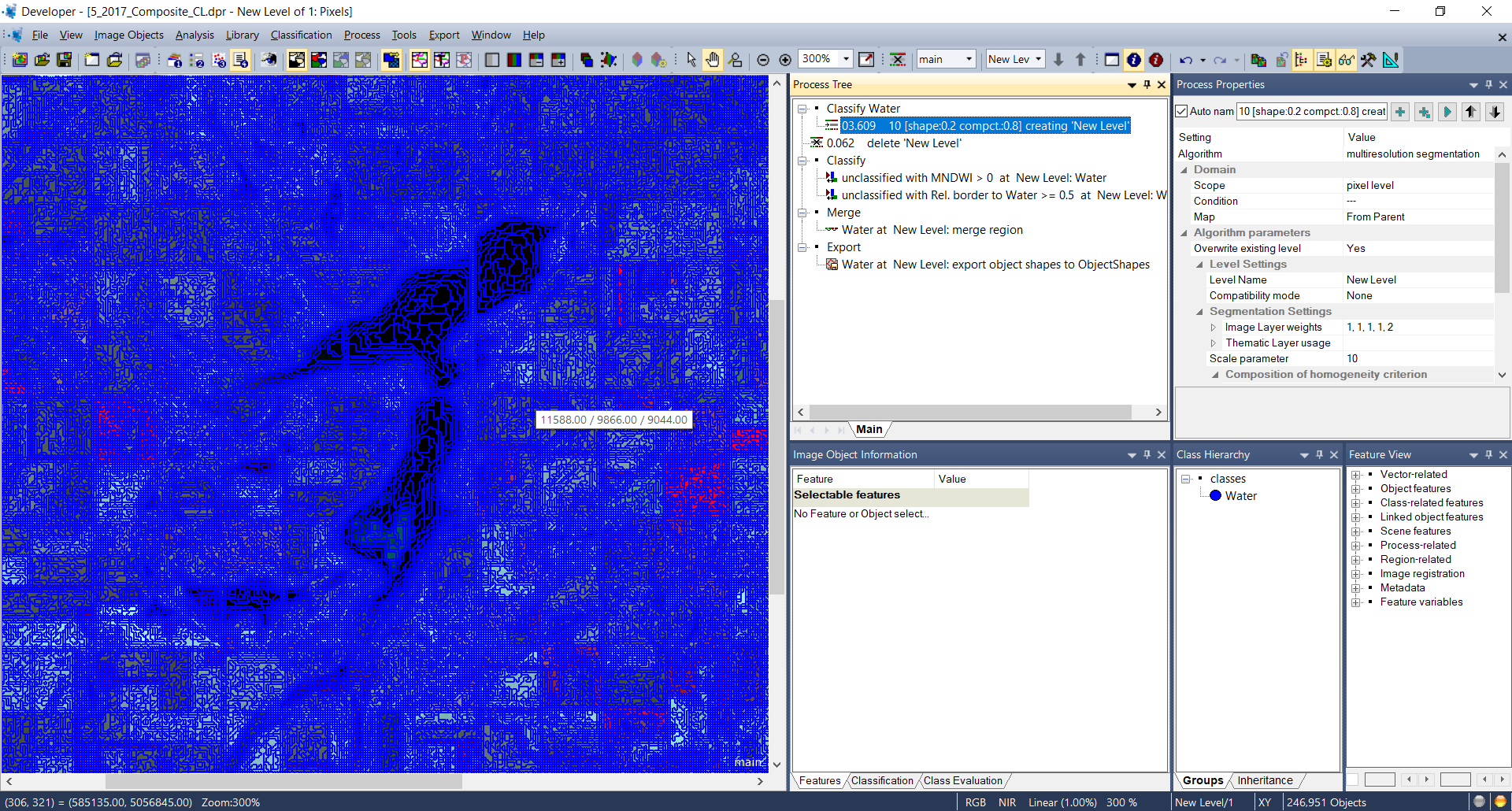 Source Image
Segmented Image
Objects classified into groups
Methods: Landsat Water Index Calculations
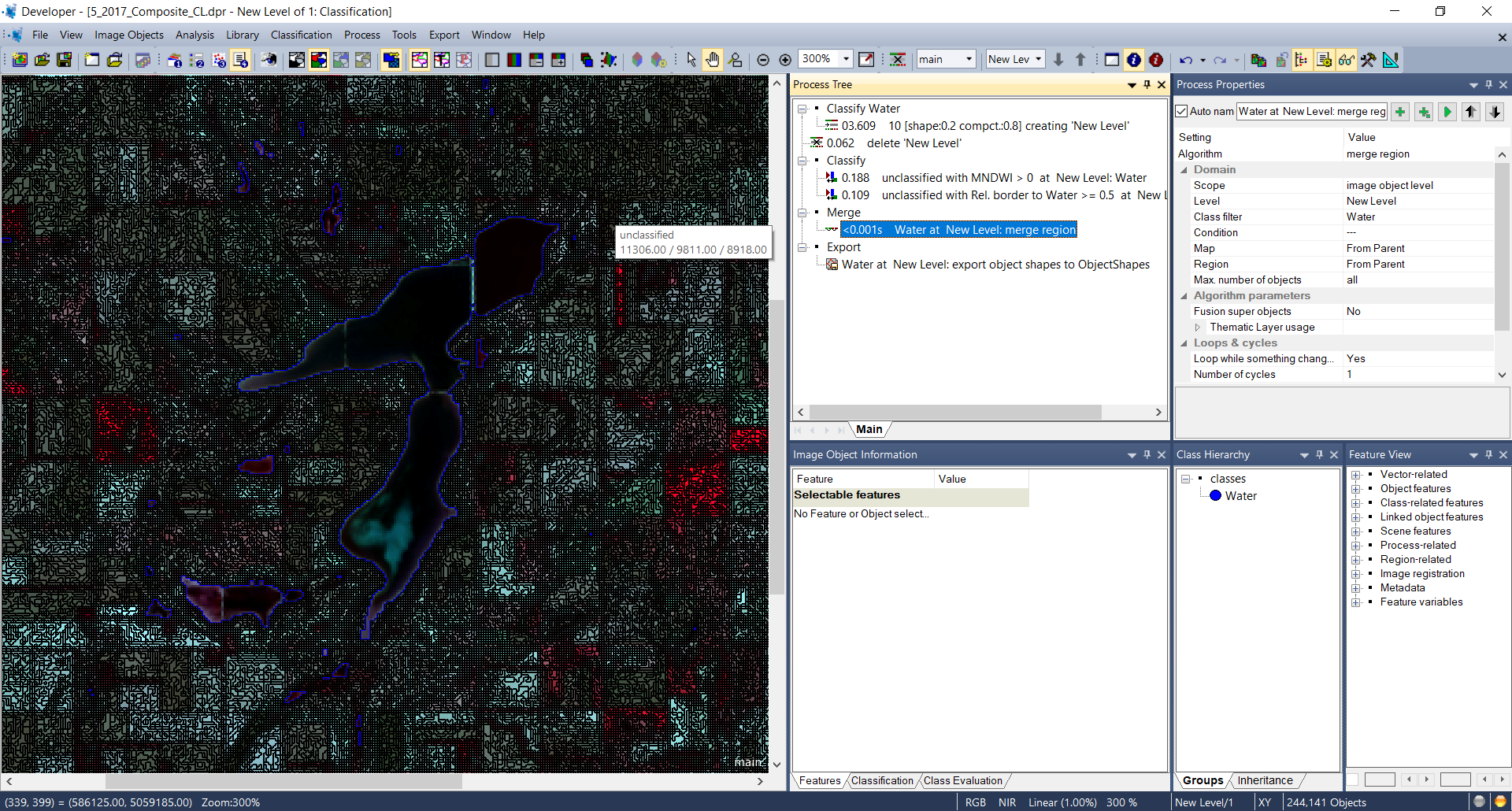 Water classified objects merged into region
Methods: Landsat Classification
Visual inspection and correction
Acquire Landsat scenes
Segmentation
Compare NDWI Values
Bin water bodies to classes perm/seasonal
Classification
Accuracy Assessment
Create composite band raster for each Landsat scene
Export Shapefile
Merge Objects “Water”)
Calculate NDWI
Field Ground Truth
Assign Objects w/ border >. 5 “Water”
Assign Objects w/ NDWI > 0 “Water”
Clip composite band raster to AOI
Final Classification
Green: Data Acquisition
Blue: ArcGIS
Tan: eCognition
Yellow: Fieldwork
Water body extraction workflow
Methods: Data Integration
Calculate Crop Types Present in water areas
CDL
Over lay
Water Body Polygons
NLCD
Calculate Land Area Changes
Over lay
PRISM Climate Data
Correlate water Body with precip. data
[Speaker Notes: Fix Arrows. 20 minute mark]
Initial Results: Landsat Classification
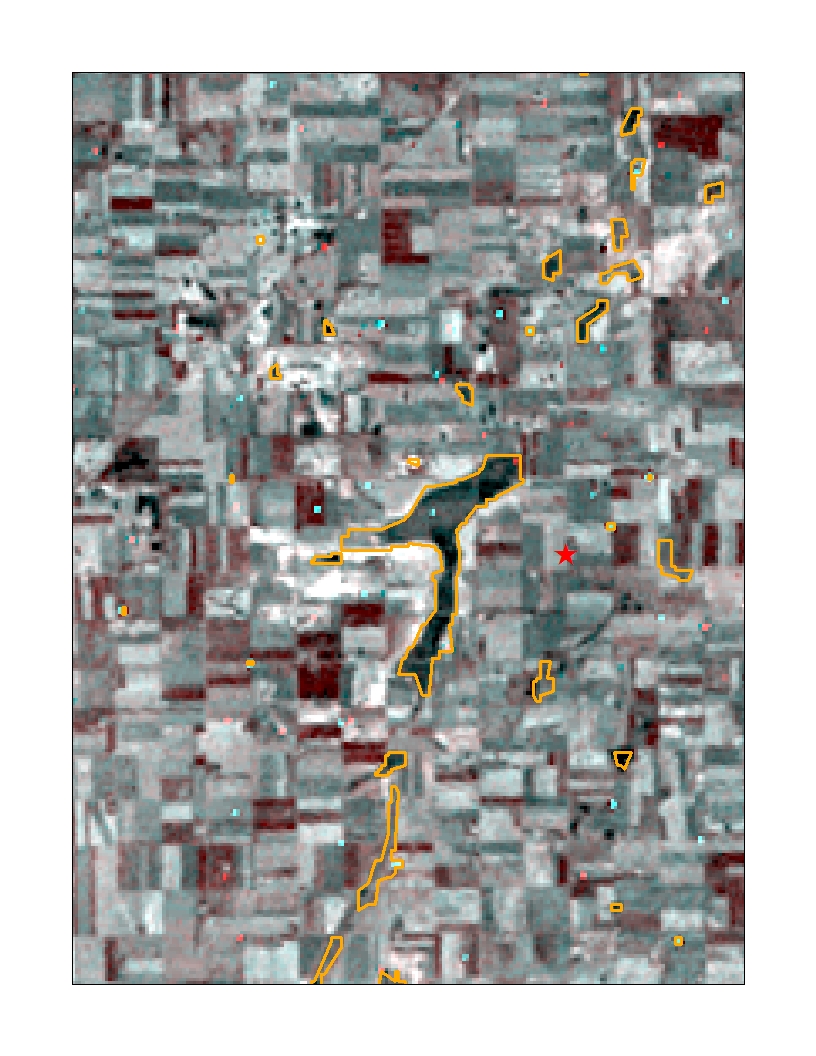 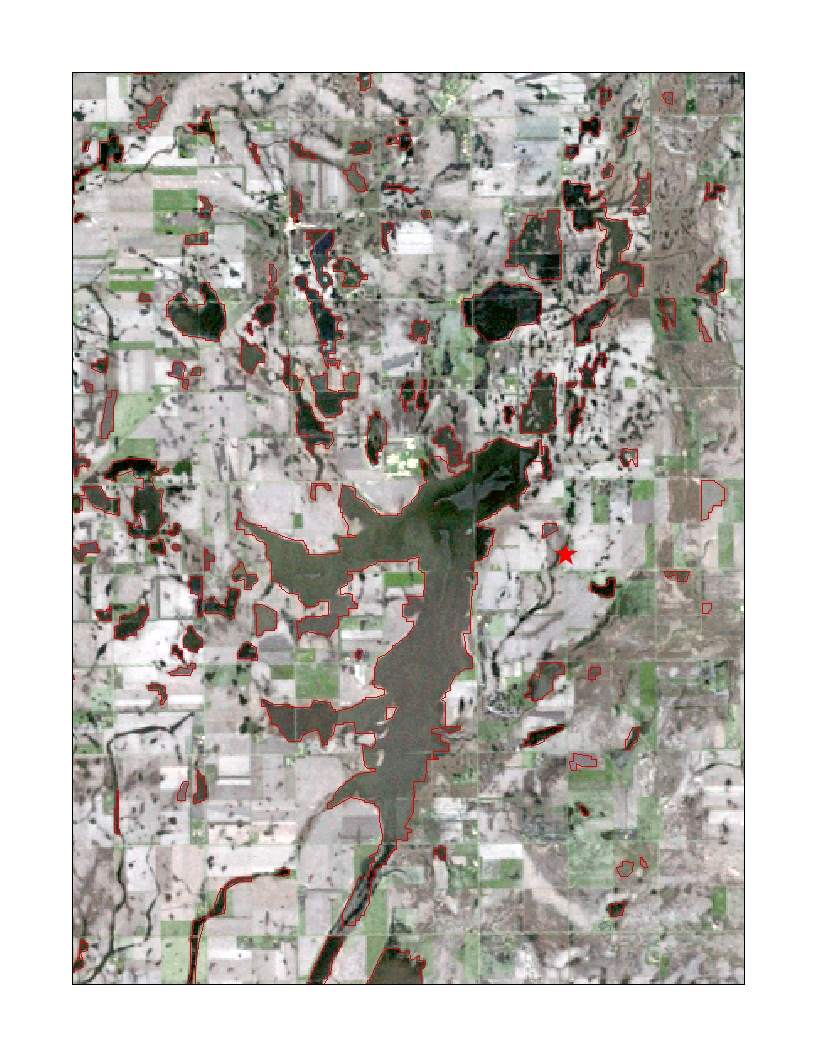 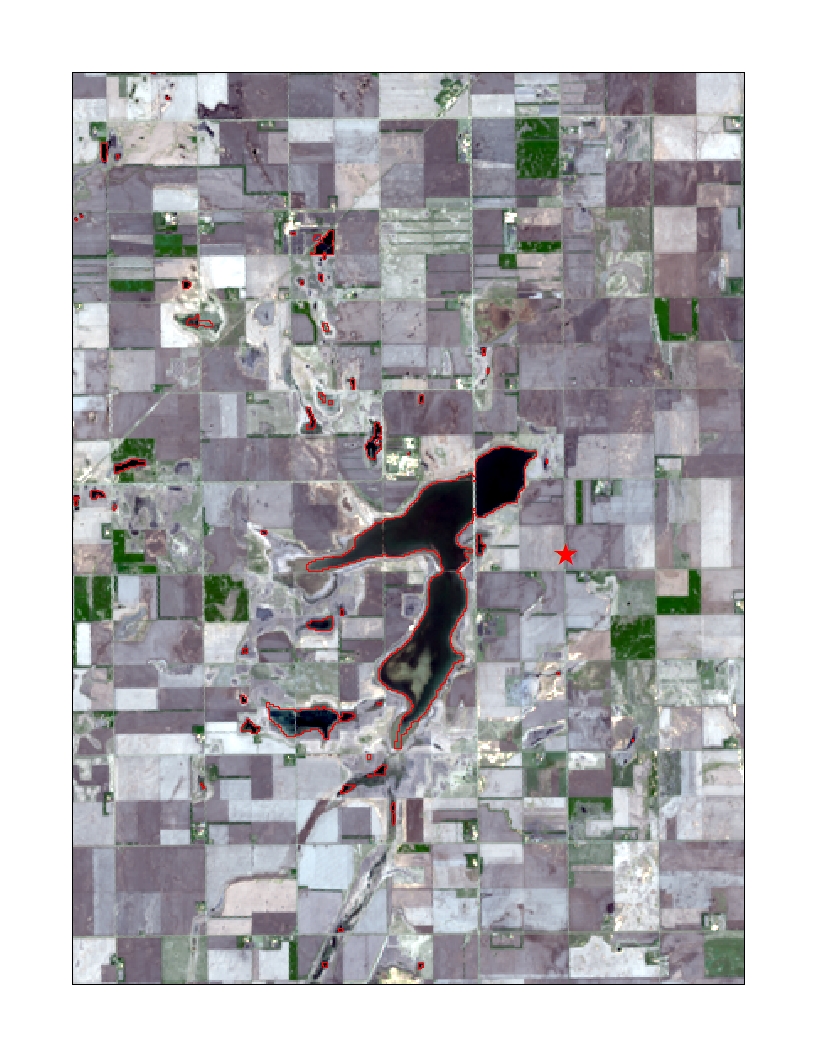 Example digitized slough over three years near Langford, South Dakota as depicted in 1986, 1995 and 2016.
Initial Results: Accuracy Assessment
[Speaker Notes: Build out the the slide
Users=Error of Commission
Producer error of ommission]
Initial Results: Waterbody Advance and Retreat
Test area near Langford, South Dakota
Surface area was calculated as 318 hectares, 1,315 hectares and 518 hectares respectively
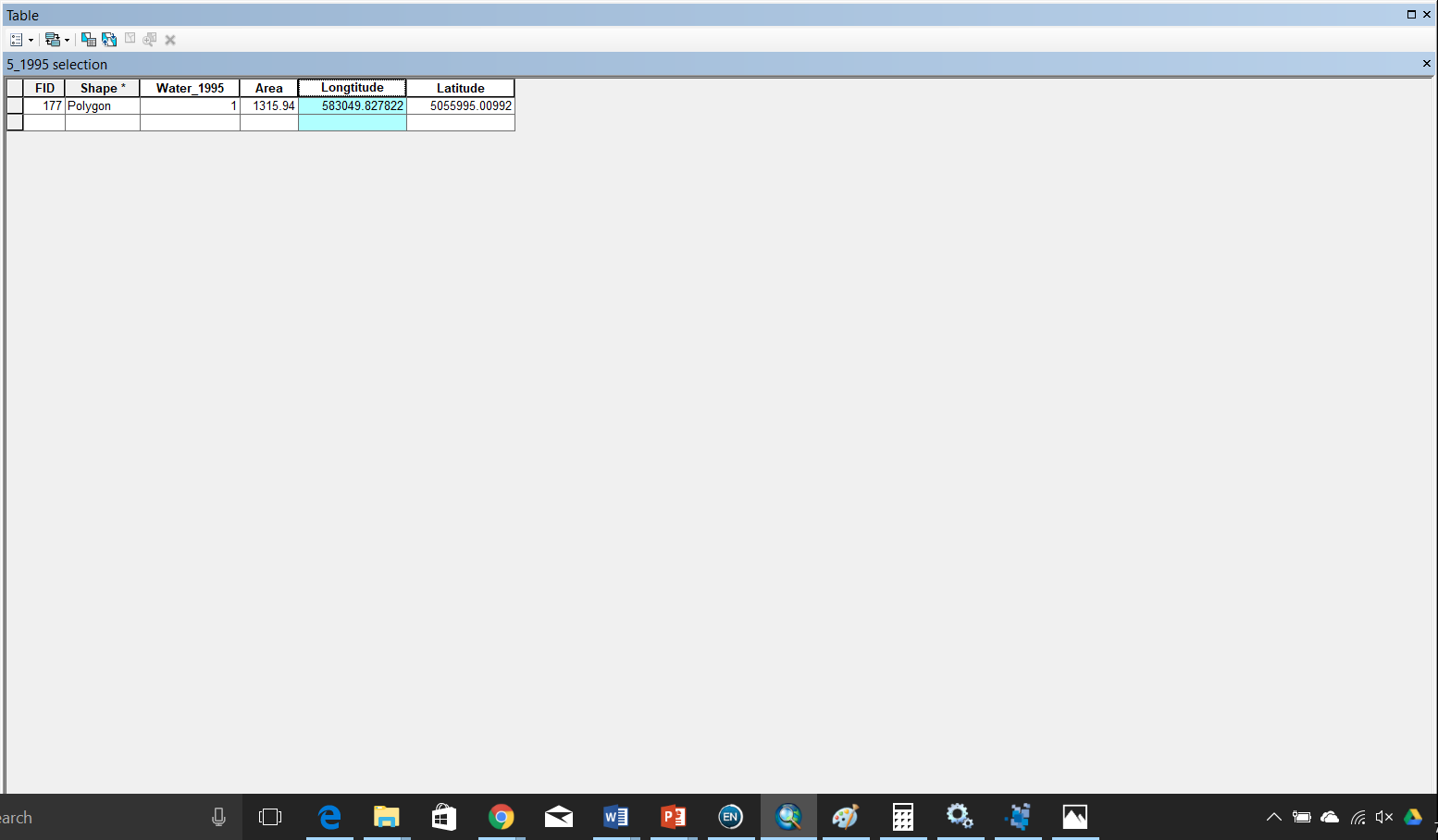 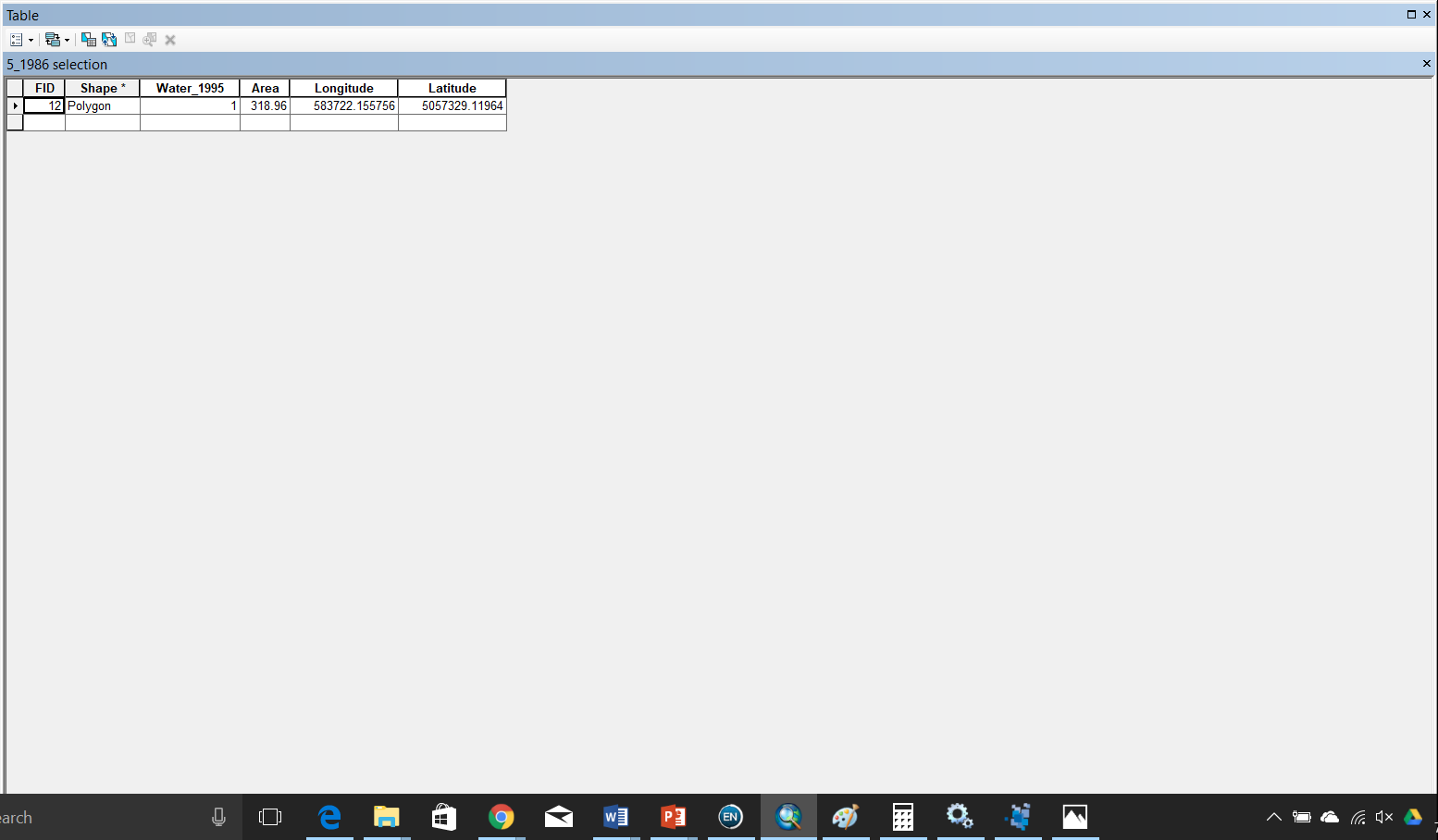 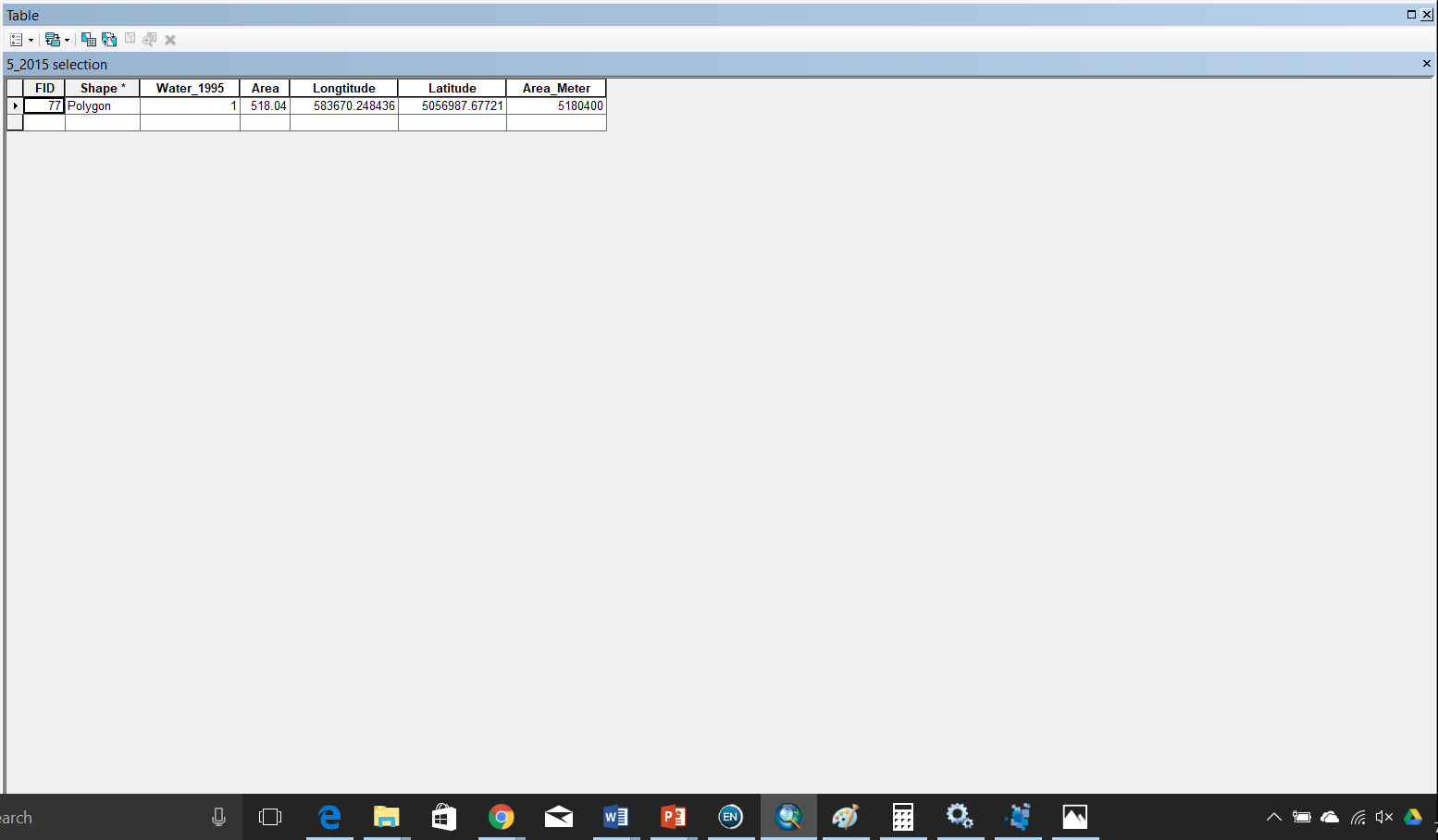 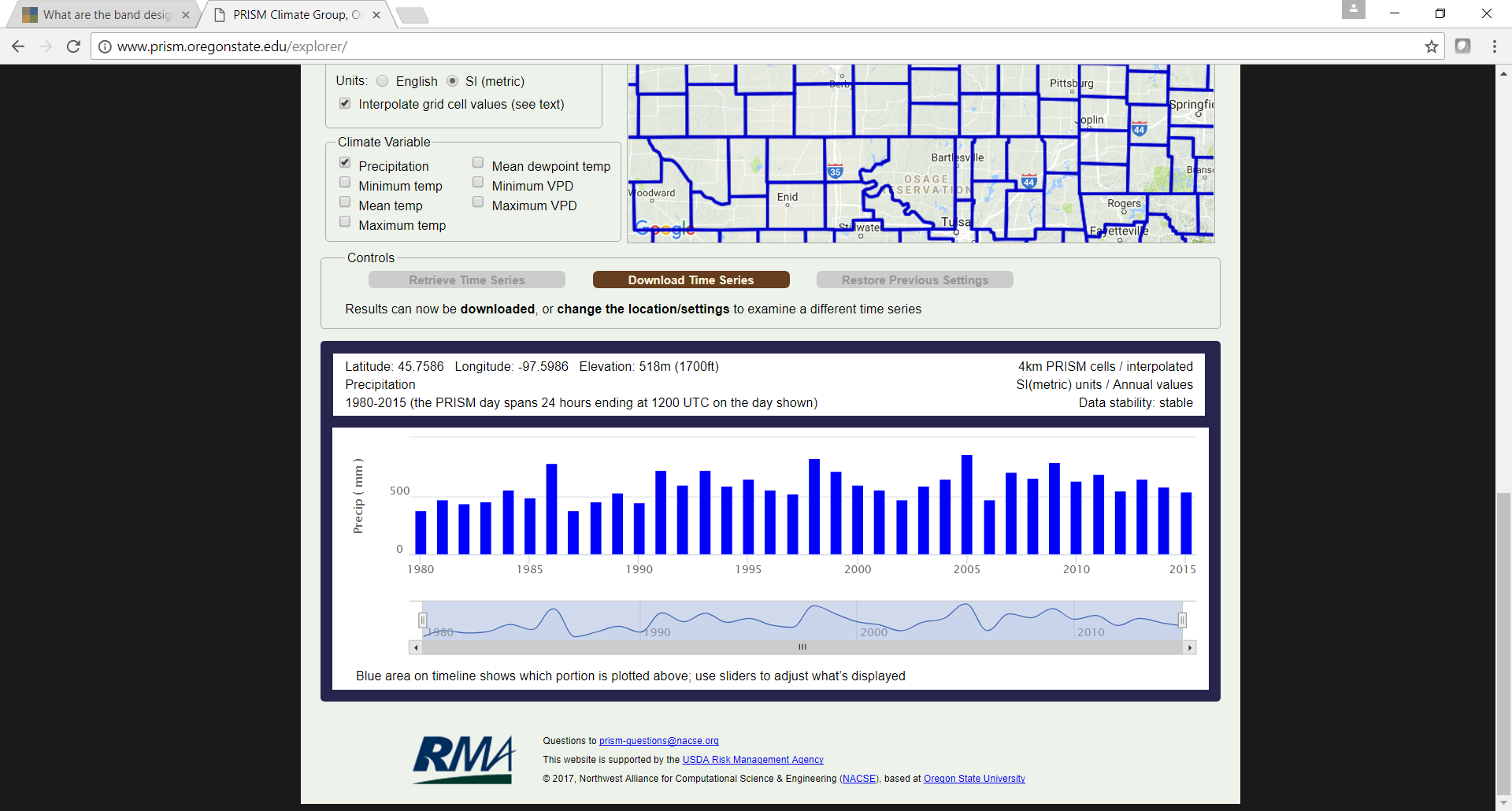 Precipitation time series diagram
Initial Results: Crop Distribution
Crops now grown in previously flooded areas in 1995
10 km study area
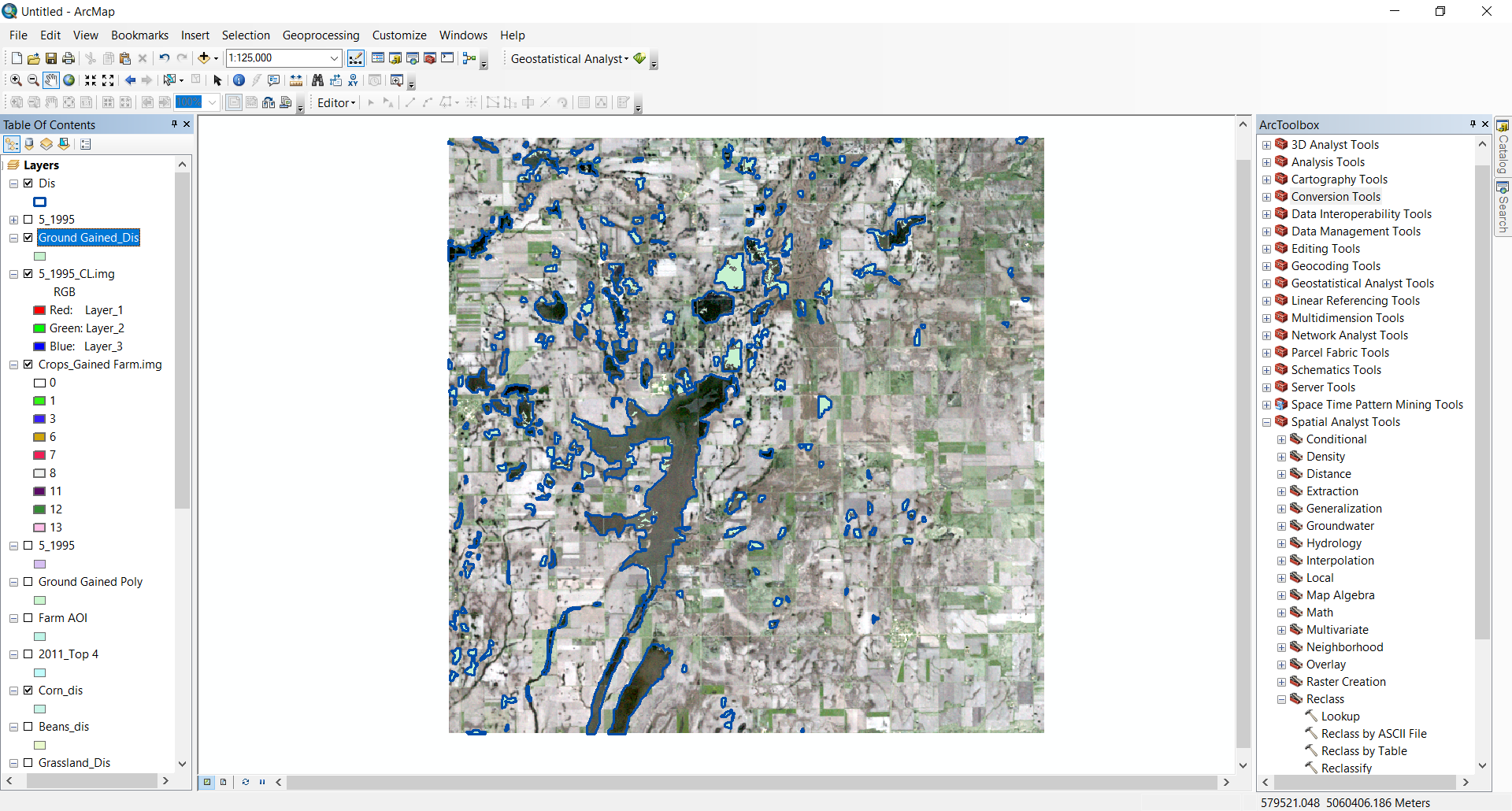 998 ha re-claimed
3,568 of 41,756 ha flooded
Future Directions
Refine methods

Mask cloud pixels

Automate processing

Correlate water body advance/retreat to climate data

Predict crop distribution
Questions?
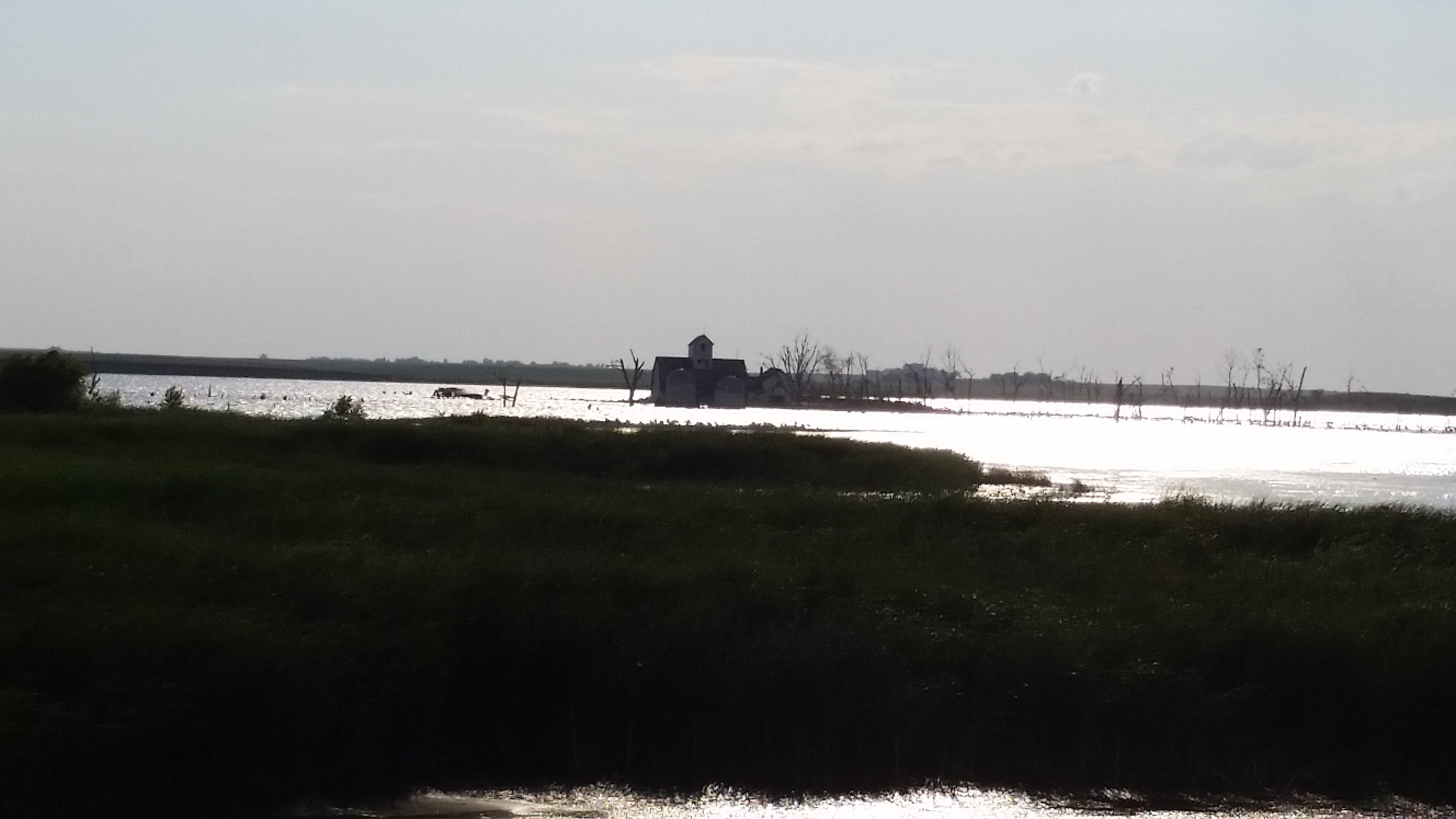